KÜTAHYA DEĞERLER EĞİTİMİ PROJESİ(KÜDEP)
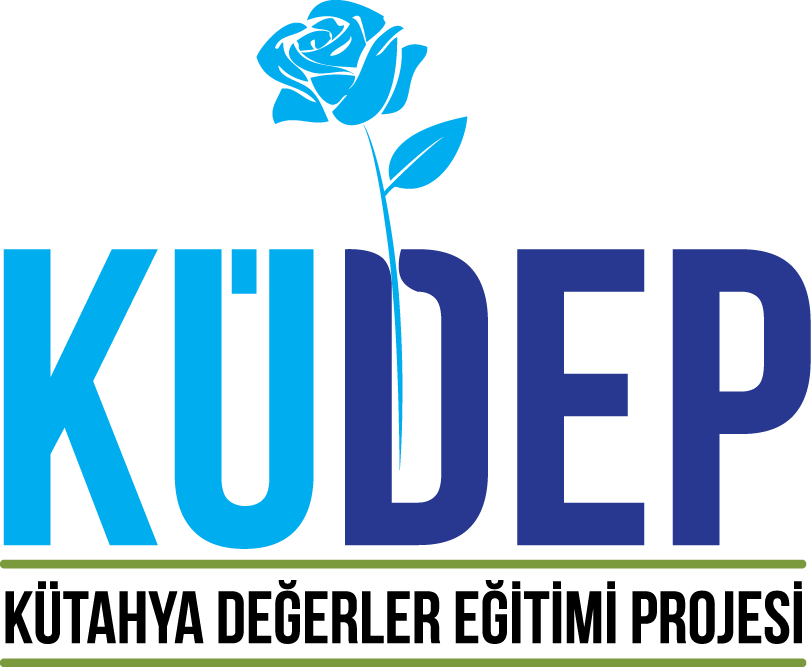 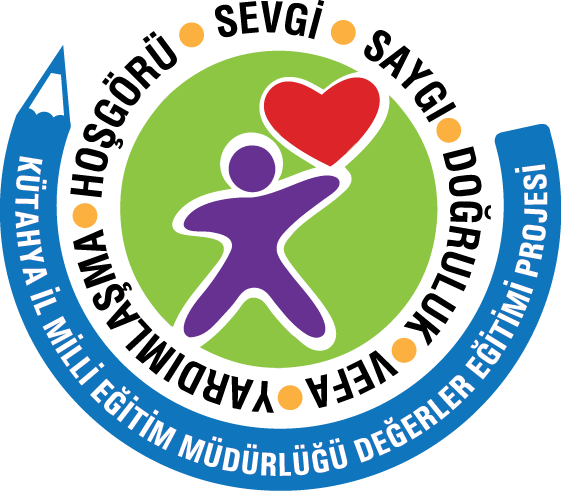 Değerler Eğitimi Projesi
Kütahya İlinde Değerler Eğitiminin uygulanarak öğrencilerde istendik davranışlar oluşturmak.
Projenin Genel Hedefi:
Proje Başlangıç Tarihi: Mart 2015
Proje Bitiş Tarihi         :Haziran 2018
Projenin Toplam Süresi :
Proje Kapsamı
Proje Kapsamı
2014-2018 yılları arasında Kütahya merkez ve ilçelerdeki resmi-özel anaokullarında, ilkokullarda,ortaokullarda liselerde öğrencilere ve velilere yönelik “Değerler Eğitimi” uygulanacaktır.
Hedef grup(lar)
Kütahya ilindeki ve ilçelerdeki  674 okul,6273 öğretmen ve 98.972 öğrenci ve velileri
Proje Uygulama Yeri
*Kütahya Merkez 
*Kütahya İlçeleri
Proje Sahibi
Kütahya İl Milli Eğitim Müdürlüğü
Proje Ortakları
*Kütahya Belediyesi
*Kütahya Dumlupınar Üniversitesi
*Aile ve Sosyal Politikalar *Müdürlüğü
*İl Emnyet Müdürlüğü
*STK (Belirlenecek)
 *RAM
Projenin Amaçları
-Öğrencilere temel insanî değer ve erdemlerin kazandırılması, değerlere karşı duyarlılık oluşturulması ve onları davranışa dönüştürmek.
- Öğrencilerin iç motivasyonlarını geliştirmek.
-Öğrencilerin sorumluluk duygularını geliştirmek.
-İletişim becerileri yüksek bireyler yetiştirebilmek.
- Kültürel kodları güçlendirmek.
-Öğrencilerin kendini tanımasını, yeteneklerini keşfetmesini, bu yeteneklerini hayatında doğru ve faydalı bir şekilde kullanmasını sağlamak.
Projenin  Gerekçesi
Toplumumuzda ve okullarda suçlu ve suça itilen çocukların dikkat çekmesi,disiplin,davranış ve uyum problemlerinde artış,aile yapısında bozulmalar ve boşanmalar baş göstermiştir.Tüm bu olumsuz değişimler ve gelişmeler ‘Değer’ kavramının farkındalığını ve kazanımını arttırma ihtiyacını da beraberinde getirmiştir.
PROJE FAALİYETLERİ
1-İl Milli Eğitim Müdürlüğü Faaliyetleri
Proje İl Milli Eğitim Müdürlüğü Strateji Geliştirme Bölümü sorumluluğu ve koordinasyonunda yürütülecektir.
-Projenin tanıtımı ve yürütülmesi için okul müdürlerine ve rehber öğretmenlere seminerler düzenlenecektir.
.
-- İlgili dönemlere gore aşağıdaki çalışmalar düzenlenecektir.
 1)Komisyonun oluşturulması ve toplantı
 2)Okul koordinatörlerinin belirlenmesi 
3)Okul koordinatörlerine ön bilgilendirme toplantısı
 4)Değerler Eğitimi Paneli
5)Teknik Destek Değerler Eğitimi
6)Değerler Eğitimi Uygulamaları
7)Paylaşma Toplantısı ve Ödül Töreni (Her Yıl Yapılması)
-Sosyal ağlarda etkinlklerin duyurulması(facebook:// asmerkutahya)
2)İlçe Milli Eğitim Müdürlükleri Faaliyetleri
-İlçe Milli Eğitim Müdürü başkanlığında seçilen koordinatörlerin katılımıyla ilçe yürütme kurulu kurulacaktır.

-İlçe Milli Eğitim web sitesinden projeye ilişkin dokümanlar yayınlanacak. İyi örnekler il milli eğitim müdürlüğü ile paylaşılacaktır

-İl Milli Eğitim Müdürlüğü ile eş zamanlı  Kütahya Değerler Eğitimi Projesi (KÜDEP) çalışması yürütülecektir.

-Projeye ilişkin okul faaliyet raporları titizlikle toplanacak ve birleştirilerek ilçe raporu olarak il milli eğitim müdürlüğüne gönderilecektir..
3)Okul Müdürlükleri Faaliyetleri
-Okullarda Değerler Eğitimi kulüpleri kurulması
- Örnek kişilikleri tanıtmak ve bu kişilerden yaşanmış hikayeler paylaşılması,
- Sınıf içi etkinliklerle bu değerlerin öne çıkarılması,
- Okulda değerlere ilişkin film gösterimi, tiyatro v.b. etkinlikler planlanması,
- Pazartesi ve Cuma günleri bayrak törenlerinde öğrenci ve öğretmenler tarafından değerleri anlatan kısa konuşmalar yapılması,örnek davranışlarda bulunan öğrencierin duyurulması
- Değerlere ilişkin problemli durumların çocuklar tarafından belirlenmesi ve yine çocuklar
tarafından bu sorunlara ilişkin çözüm teklifleri geliştirilmesi,
Değerlerle ilgili çalışmalar  verilmesi,
- Dönem sonunda, ilgili değerimizi davranışlarına yansıtan örnek öğrencilerin belirlenerek ödüllendirilmesi bu şekilde öğrenci veli ve öğretmenlerimizin farkındalıklarının artırılması
- Okul rehberlik servisleri tarafından, okul düzeyinde ilgili değere yönelik tutum belirleme anket çalışmaları yapılması ve ön test - son test değerlendirmeleri ile yapılan çalışmaların
çocuklar üzerindeki etkisinin belirlenmesi,
- Okulun ilgili dönem  değerlerine ilişkin dikkatleri konu üzerinde yoğunlaştıracak görsel
malzemelerle (Pano Çalışması, Afiş, Fotoğraf, Örnek Kişilik, , Duvar Gazeteleri, Broşürler, Basılı materyaller v.b. ) donatılması
- Konunun çeşitli yönleriyle ele alınacağı seminer, münazara, panel, konferans ve benzeri formlarda çalışmalar düzenlenmesi,
- Okulda faaliyette bulunan eğitsel kulüplerin ilgili değerlere ilişkin etkinlik önerileri hazırlanması ve bunların uygulanmasına liderlik edilmesi
- Okul genelinde ve sınıflarda proje çalışmaları gerçekleştirilmesi,
- Okul personelinin değerlerle ilgili olarak bilinçlendirilmesi,
- Okul bülteninde veya dergisinde ilgili aylara ilişkin değerlerin işlenmesi,
- Öğrencilerin örnek alabilecekleri yazar, akademisyen, sanatçı, sporcu v.b. kişilerin okulda konuk edilmesi.
-Okullarda ayın öğrencisi seçilmesi
4)Velilere Yönelik Faaliyetler
-Projenin amacına ulaşabilmesi için okul-veli işbrilğinin sağlanması gerekmektedir.Velilere değerler konusunda farkındalık kazandırılması, en az öğrenciler kadar
önemlidir. Bu kapsamda şu çalışmalar yürütülecektir:
-Veli bültenleri, seminer, konferans, ve toplantılarla veliler de sürece dahil edilecektir.
Projenin Yasal Dayanakları

*1739 sayılı Milli Eğitim Temel Kanunu

*Milli Eğitim Bakanlığı Değerler Eğitimi Yönergesi

*Kütahya İl Milli Eğitim Müdürlüğü Vizyon Belgesis

*19.Milli Eğitim Şurası
Faaliyet 6. I. Değerleri eğitimi uygulamaları
(UYGULAMA    BASAMAKLARI)

1)Atölye çalışmaları
2) KÜDEP İzcileri Görevde(Stand Kurma)
3)Biz Bir Aileyiz (Sevgi Evleri kardeşliği)
4)Büyüklerle sohbet-Örnek Şahsiyetleri Ziyaret(Farklı etkinlik ve geziler)(Belirlenen periyotlarla huzur evlerini ziyaret)-Unutulmayan Değerler 
5)Mektup Kardeşliği-Veliye Mektup-Geleceğe Mektup-Değerli Günlüğüm
6)Değerli Arkadaşım Yanındayım(Dayanışma)
7)Değerler askerleri görevde(Okullardaki olumlu davranışları gözlemlemek)
8)Değerli sporum
9)Trafikte Değerliyim
10)Değerlerimden sorumluyum(Tasarruf-Milli ve Manevi Değerler)
11)Marifetli Eller Değerlerini Sunuyor(Maket Yapım Yarışması(Verilen Süre İçerisinde Verilen Maketi Tamamlama Sabrı Gösterebilme))
12)Öğrenci ve Velilerimize Sohbet,Seminer
13)Yarışmalar(Afiş,Karikatür,Resim,Fotoğraf,Kısa Film,Öykü)
14)Münazara
15)Sergi(Öğretmenlere ve Öğrencilere)
16)İyilik Ağacı( Proje sonunda biriktirilen iyilik ağacı sayısı kadar fidan dikimi yapılarak KÜDEP ormanı oluşturulacaktır.)
17)Görsel Etkinlikler(Sinema,Tiyatro,Çizgi Film)
18)Tiyatro(Öğretmenden-Öğrenciye,Öğrenciden-Öğretmene)
19)Şenlik
Faaliyet 7.Paylaşma toplantısı ve ödül töreni

*Projenin her bir yılı sonunda değerlendirme ve paylaşma toplantıları yapılacaktır.Yarışmalarda başarılı olanlara ve katılımcılara belgeler verilecektir.
*TAKVİME GÖRE KOMİSYON TARAFINDAN BELİRLENEN DEĞERLER YIL SONU DEĞERLENDİRMELERİ AYRI  AYRI  YAPILARAK  YILLIK SÜRE ZARFINDA TAKVİME GÖRE UYGULANACAKTIR
*PROJE 8 DÖNEM AYRI AYRI OLMAK ÜZERE PALANLAMA VE UYGULAMA TAKVİMİ HAZIRLANACAKTIR.
*UYGULAMALAR SÜRECİNDE KURUMLARA İL MİLLİ EĞİTİM MÜDÜRLÜĞÜ ARGE BİRİMİ TARAFINDAN ZİYARETLER YAPILACAKTIR.